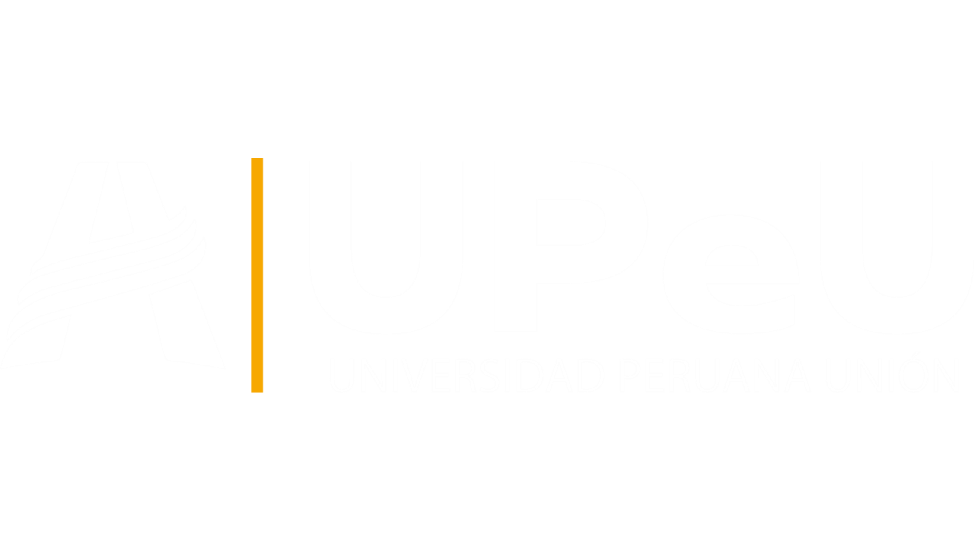 XIX Jornada de Investigación
Ingeniería de Sistemas
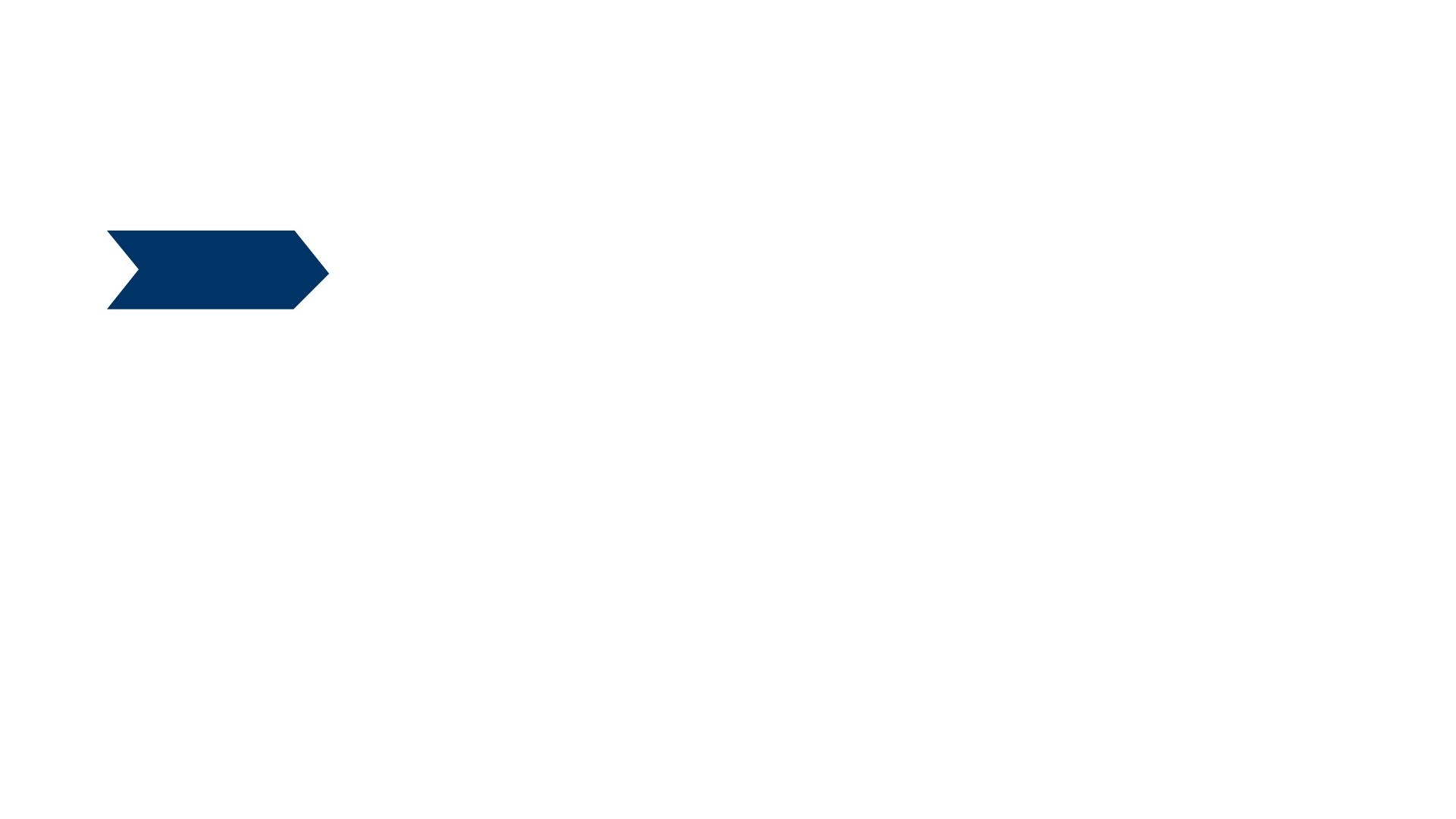 Título del tema o la Ponencia
27 de Junio
Nombre de Ponente
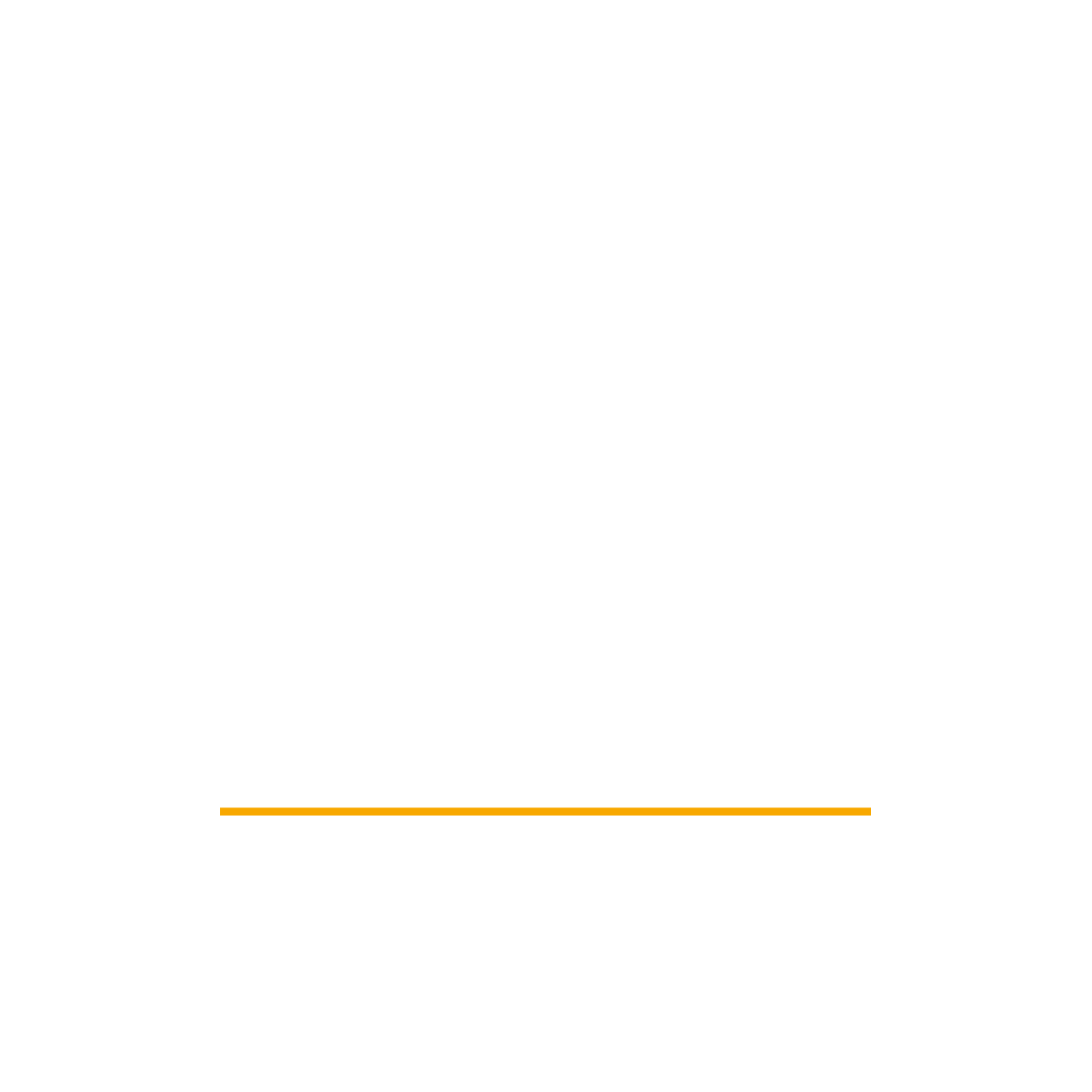 ESCUELA PROFESIONAL DE
INGENIERÍA DE SISTEMAS
Sé Íntegro, Sé Misionero, Sé Innovador